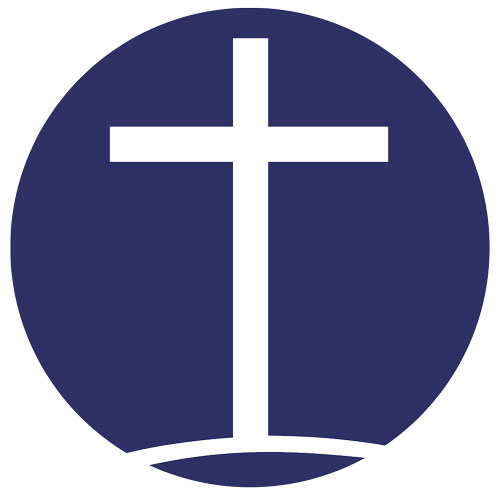 IDoYou
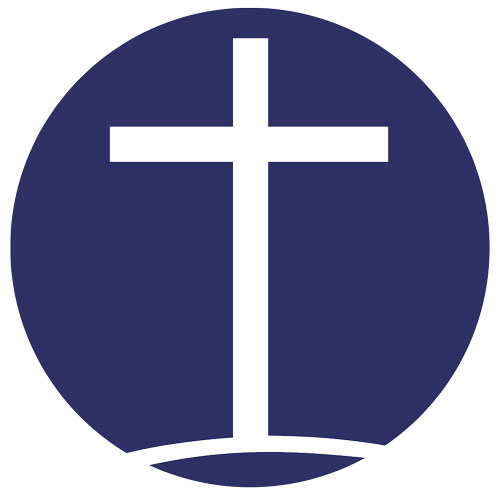 Scripture Reading:

Lamentations 3:55-57
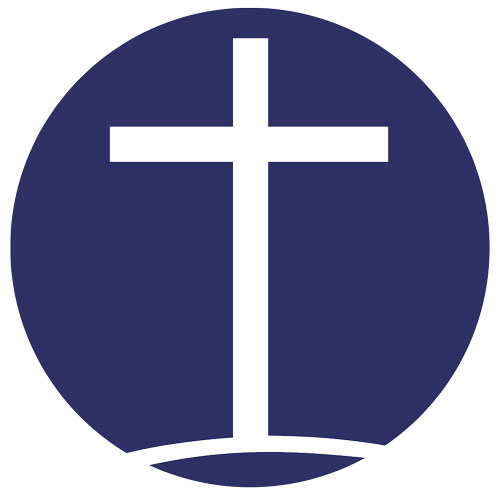 1.  I  (me):
God’s Name motivates me to call upon Him from my pit.
Lam. 3:55
Psalm 9:10
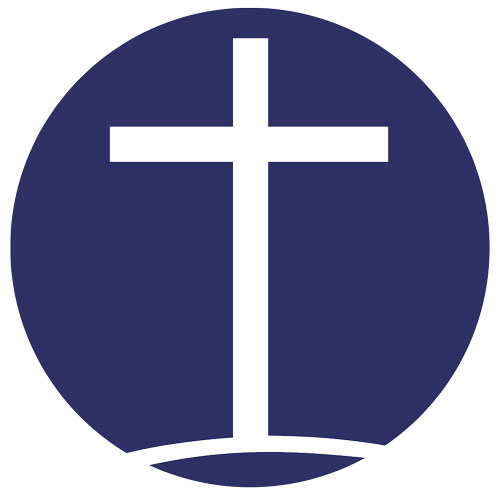 2.  You  (God):
God’s response to my call from my pit is certain.
Lam. 3:56
Psalm 18:6
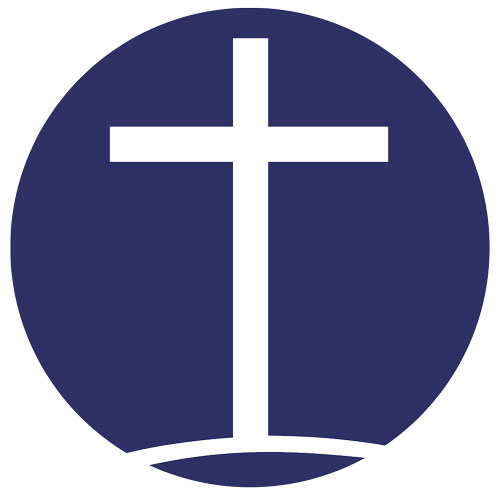 3.  Do  (action):
God calls me to action from my pit.
Lam. 3:57
Psalm 34:4